Emojii BIY Lab book
By Ale sandoval
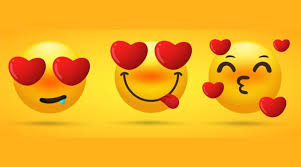 Problem
The problema is that many people doesn´t know how to express their feelings.
Mission
The mission is to design and draw cool ideas that can express all our feelings.
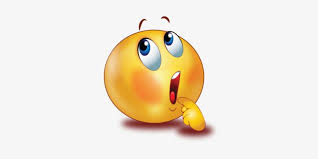 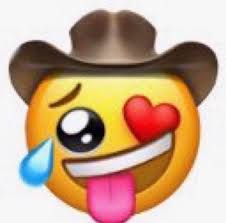 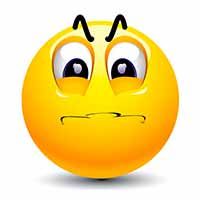 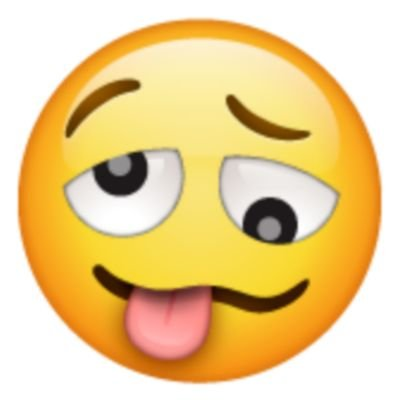 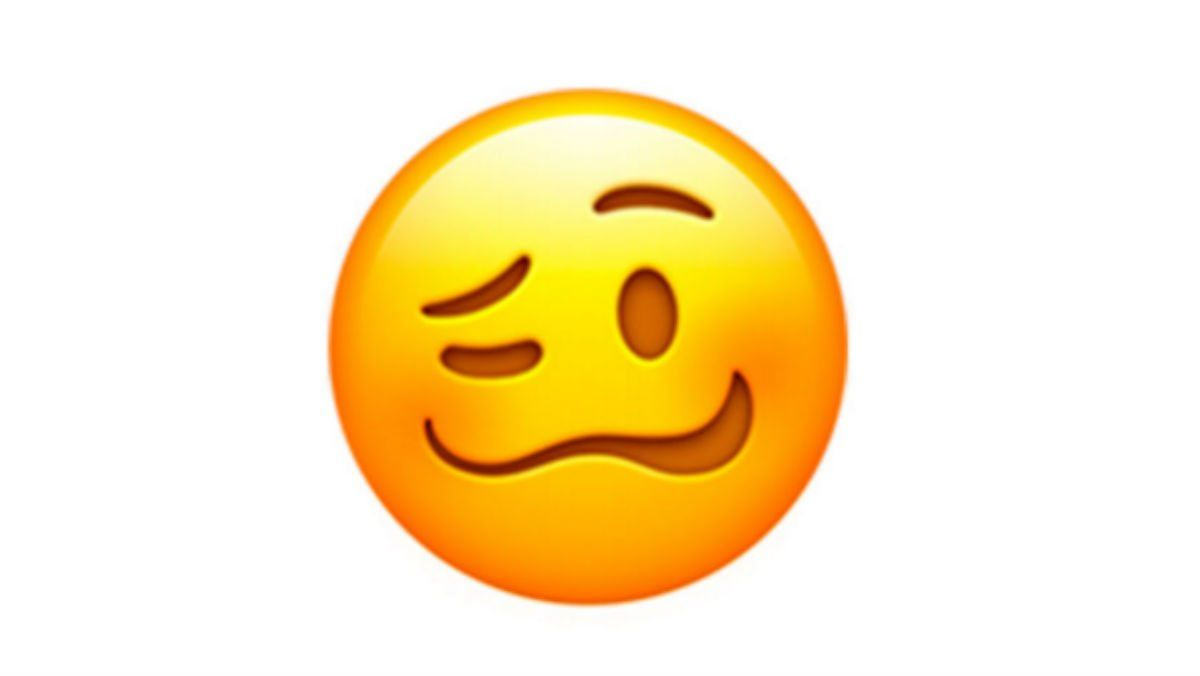 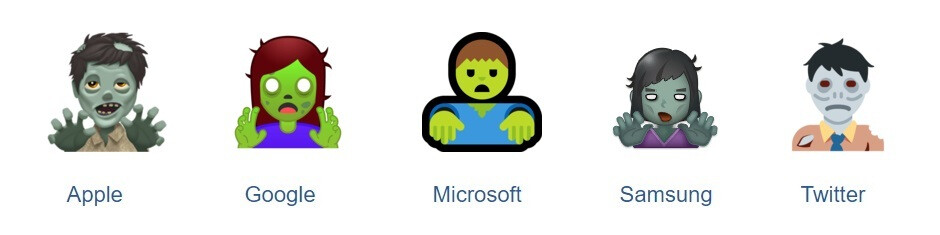 Happy
Ways to acomplish the mission:
Ugly
Average
Cool
Grumpy
Doc
Dopey
Bashful
Sneeze
Sleepy
Crazy in love
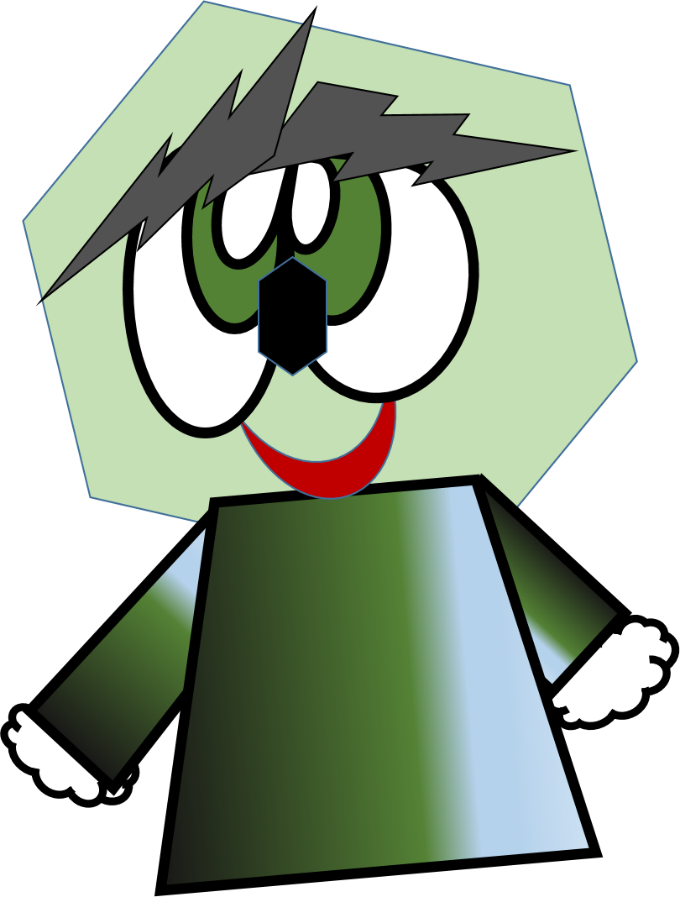 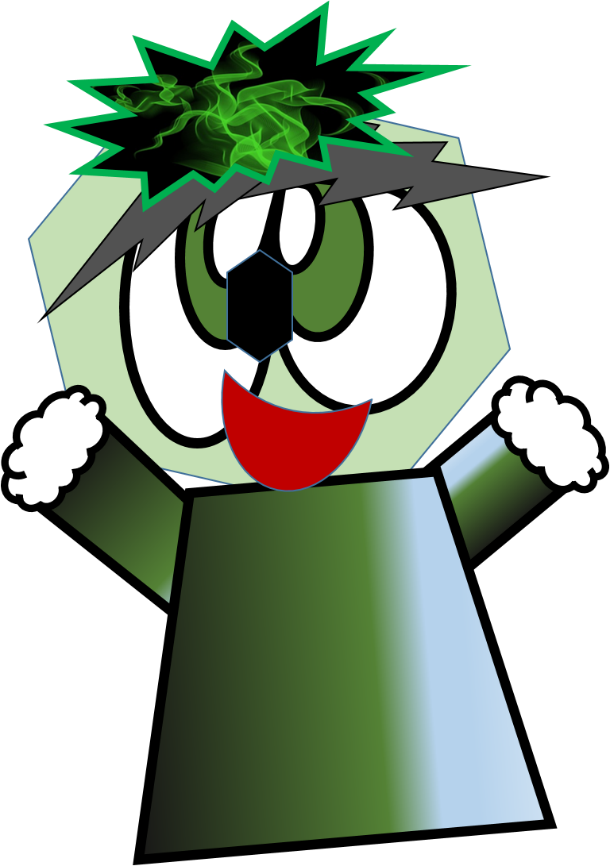 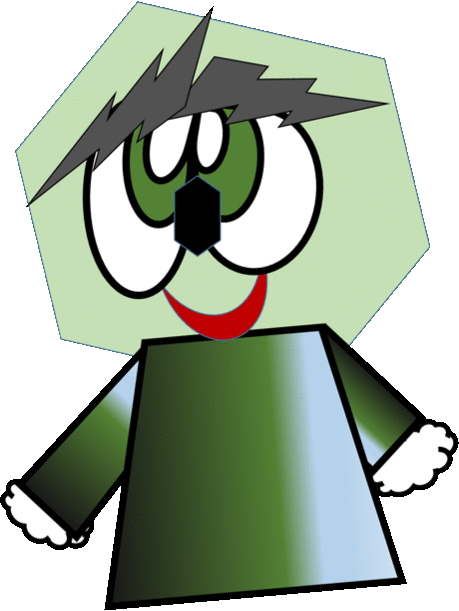 “Feed your brain by building yourself”
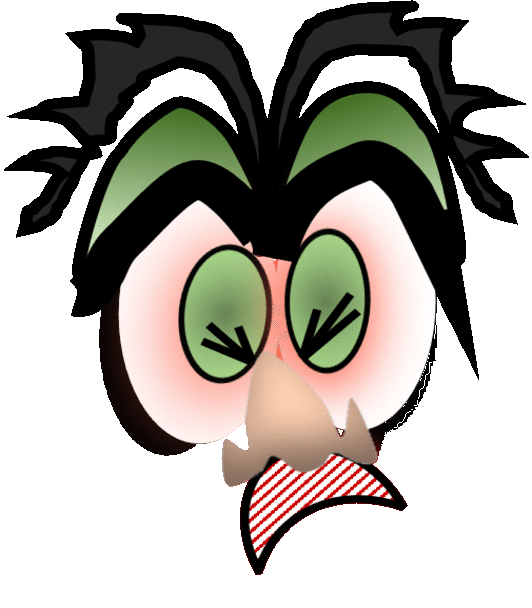 “Breathe and try again, no matter how many times”
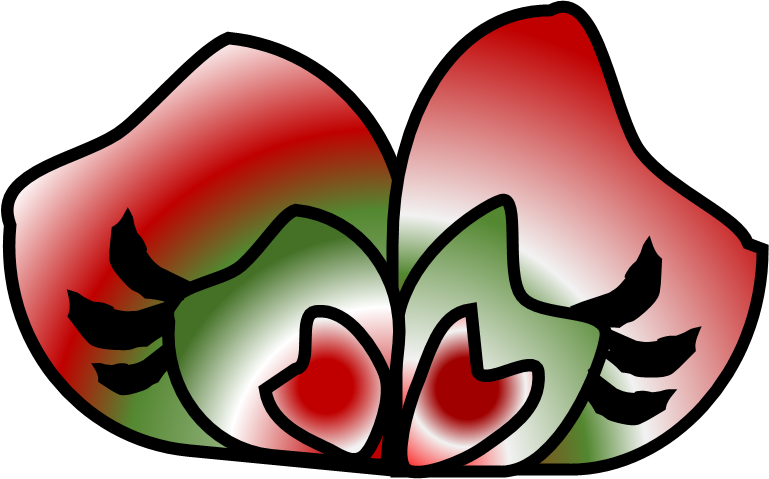 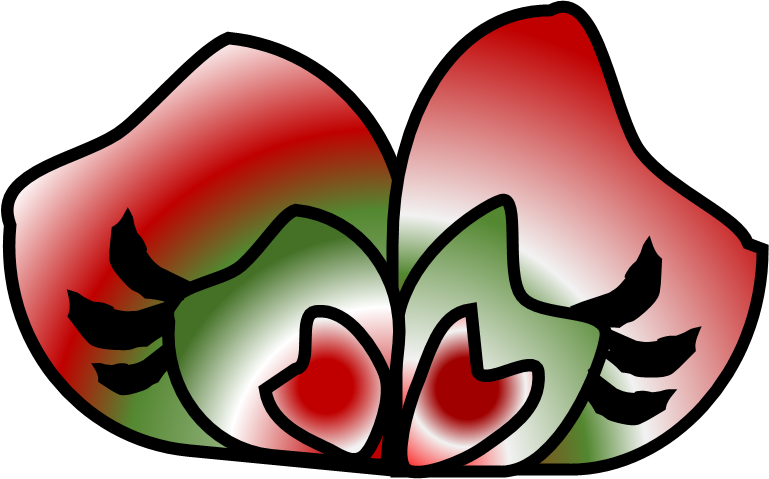 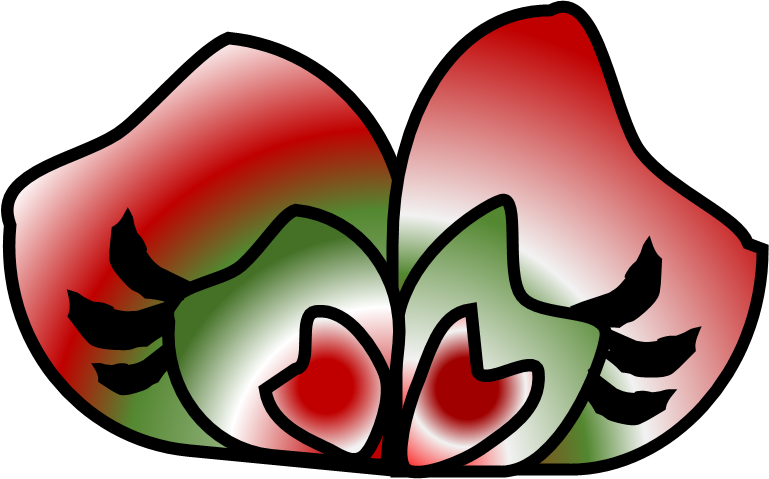 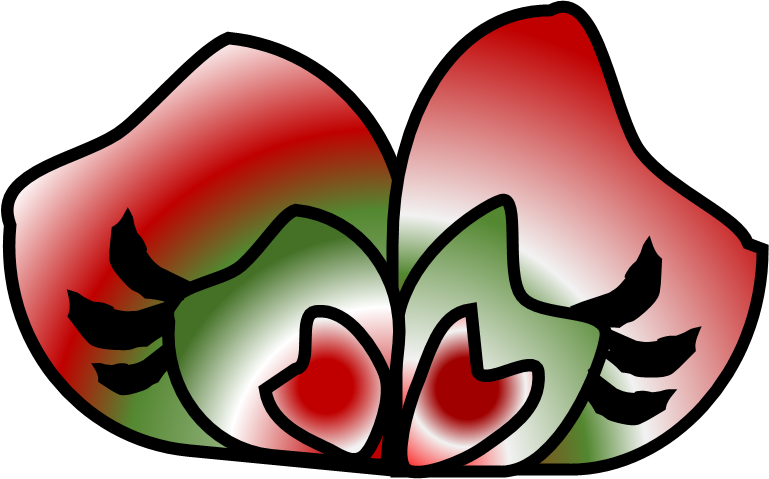 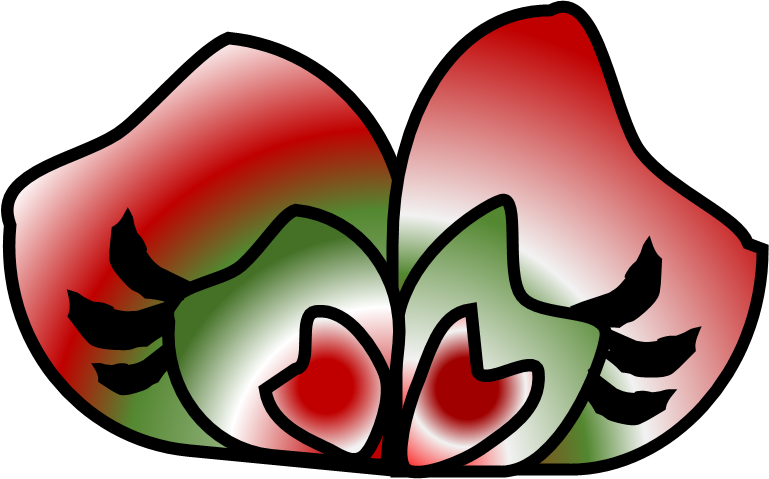 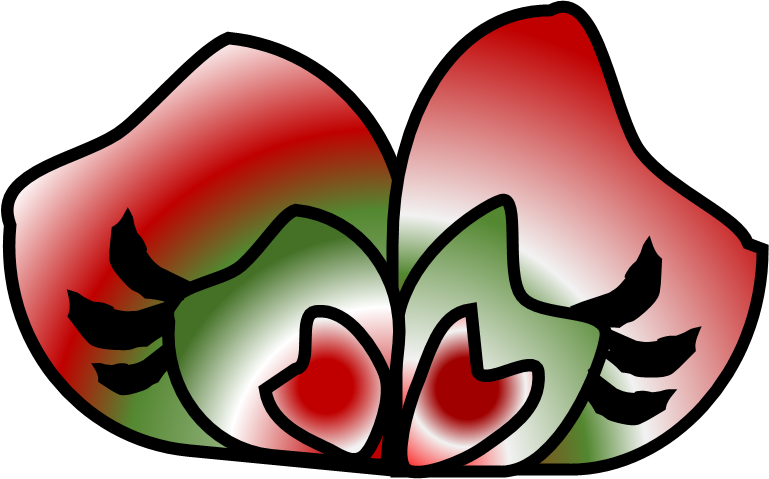 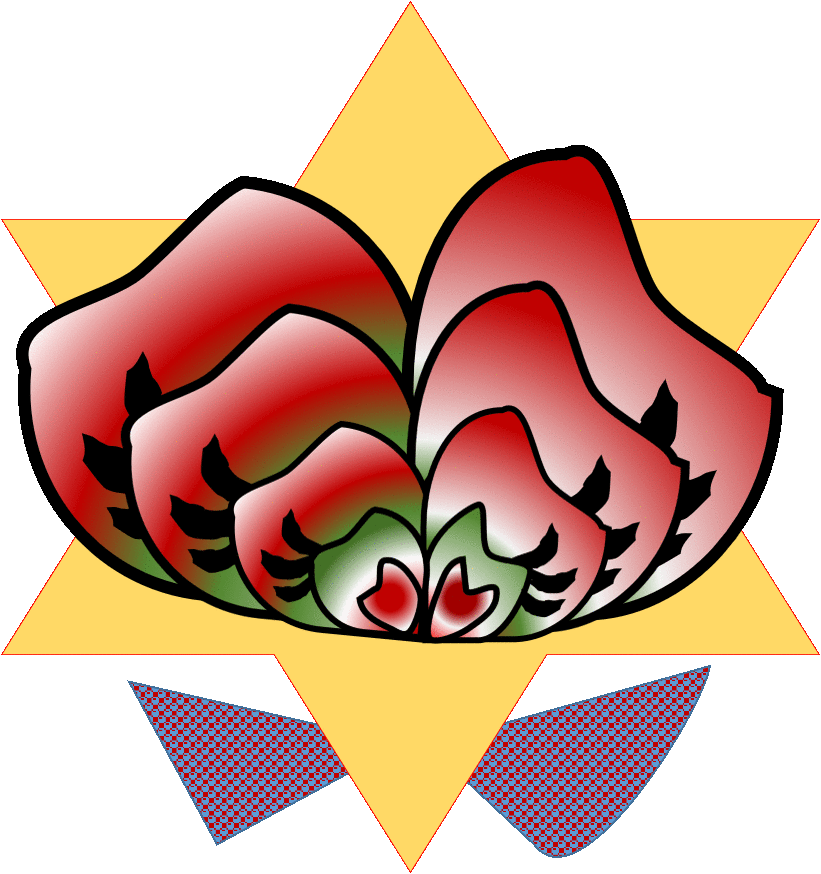 “When are crazy in love at learning
 times and excuses go fly away”
MAKE A SMILE AND DACE :D 






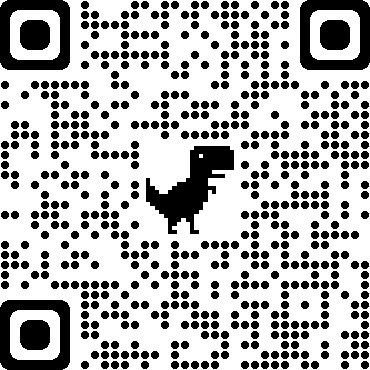 https://gifmaker.me/
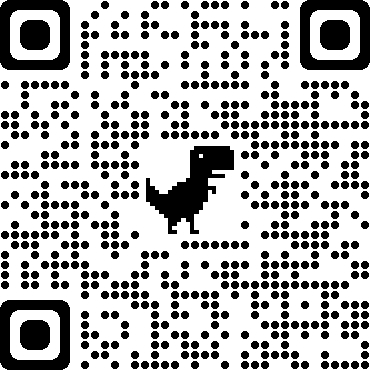 https://www.myspacegens.com/handler.php?gen=animatedimage
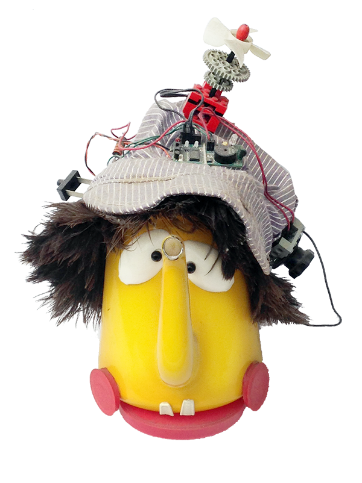 Special thank you to our oustanding guide.